Overhead Transparency 1
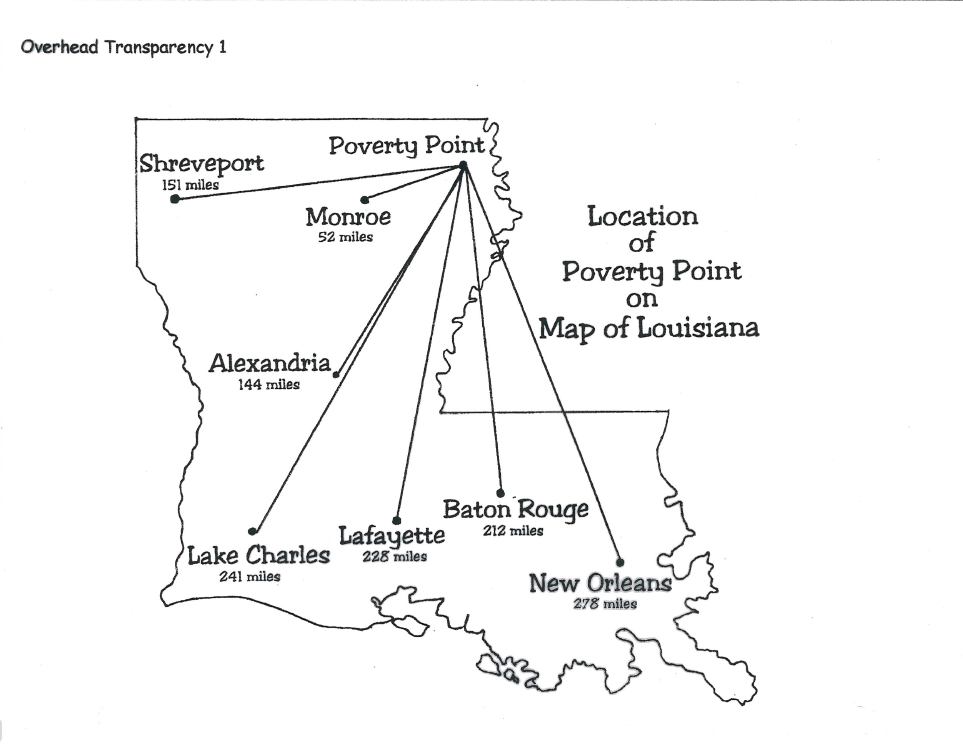 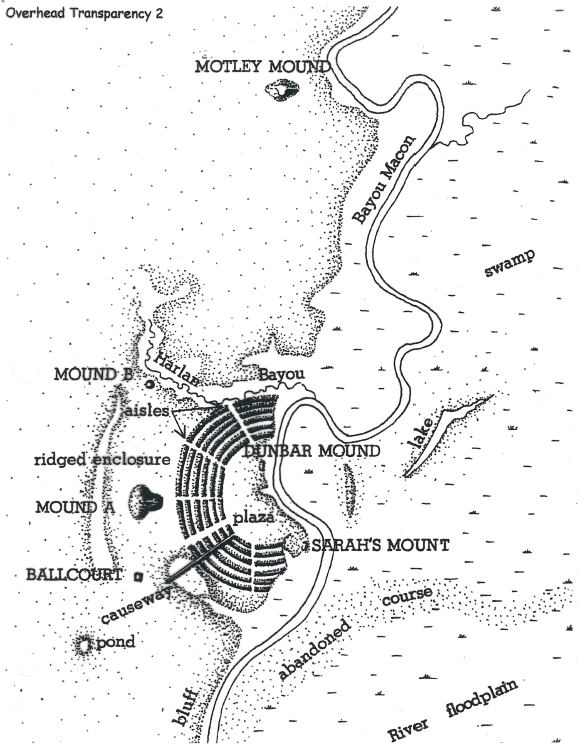 Overhead Transparency 3
Source areas of Poverty Point Trade Materials
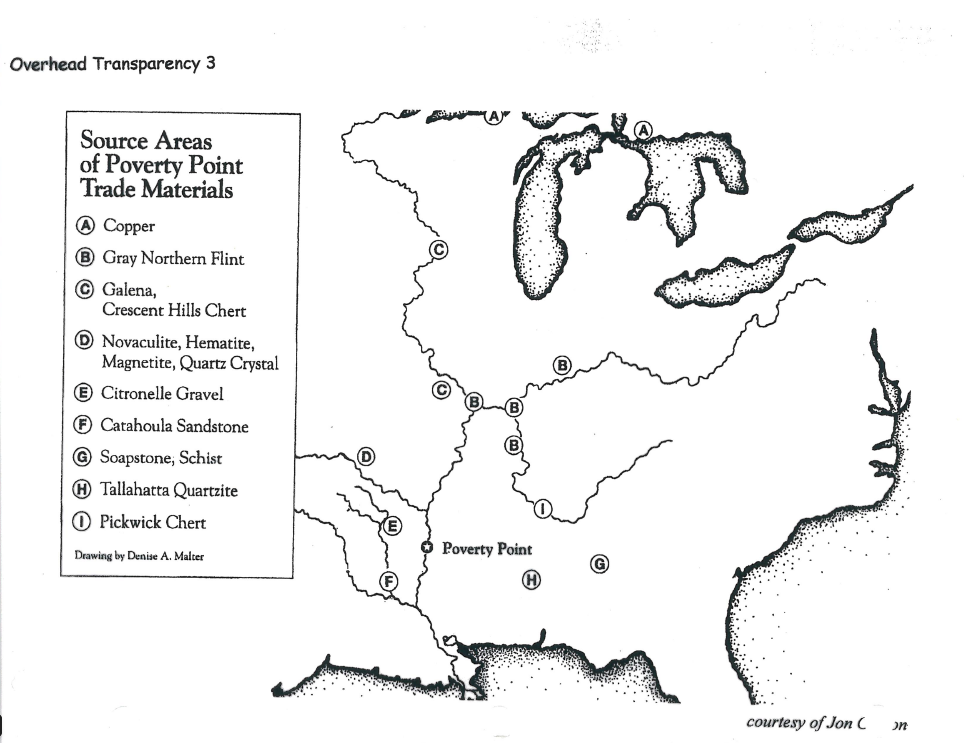 Soapstone, Schist
Novaculite, Hematite, Magnetite, Quartz Crystal
Copper
G
A
D
Gray Northern 
Flint
Citronelle Gravel
Tallahatta Quartite
H
B
E
Galena, Crescent 
Hill Chert
Catahoula Sandstone
F
Pickwick Chert
C
I
Drawing by Denise A. Malter
Courtesy of Jon Gibson
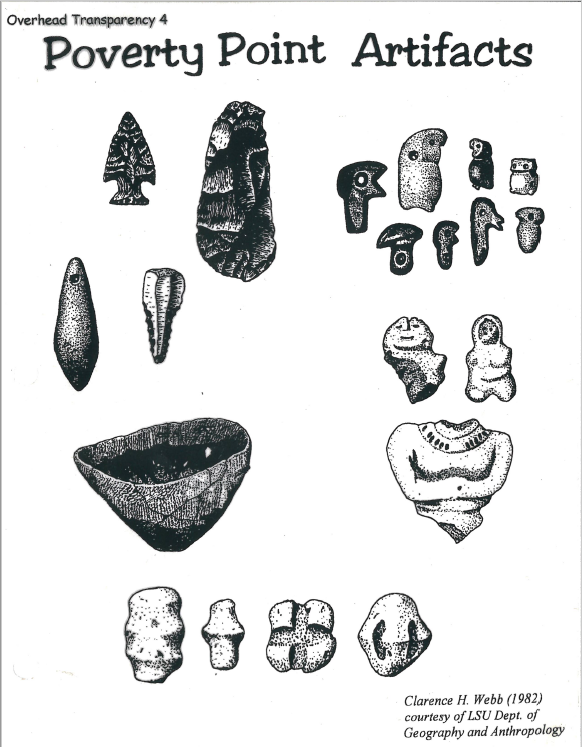 Stone Point
Stone Beads
Stone Hoe
Microlith
Plummet
Steatite Bowl
Figurines
Cooking Balls or PPOs
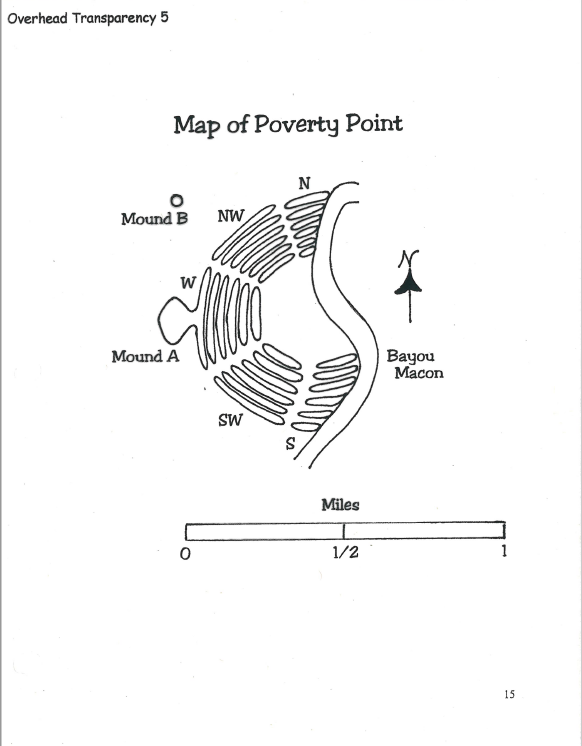 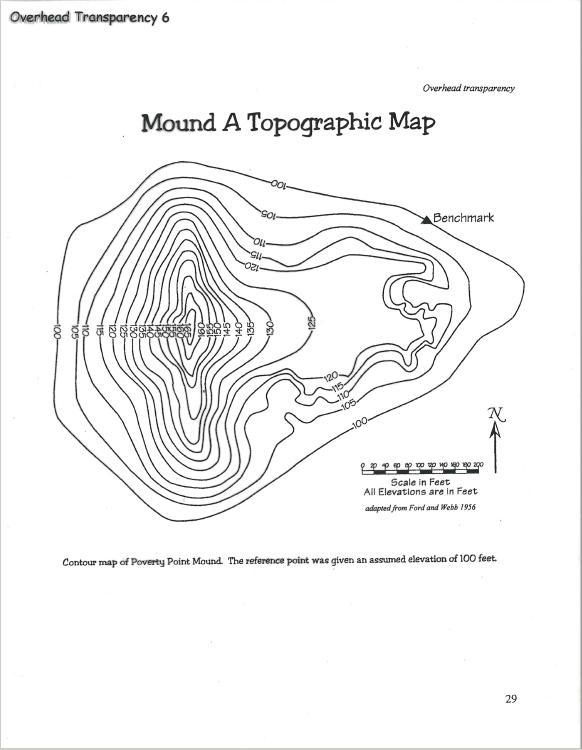 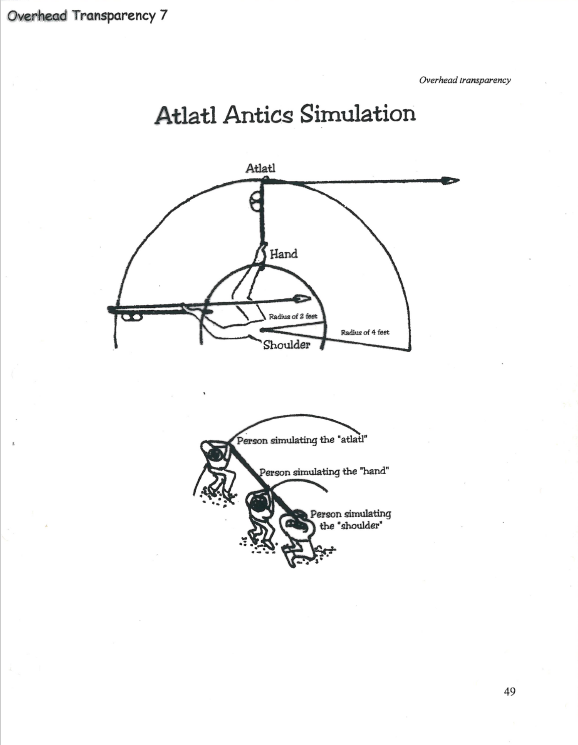 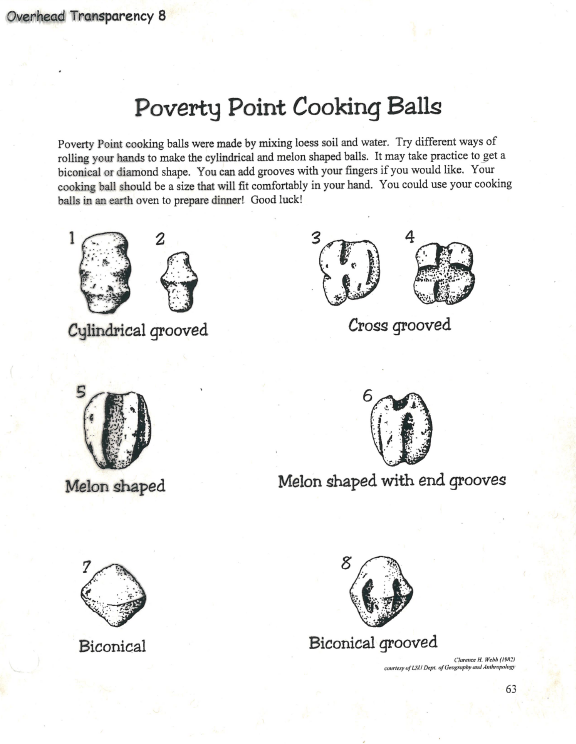 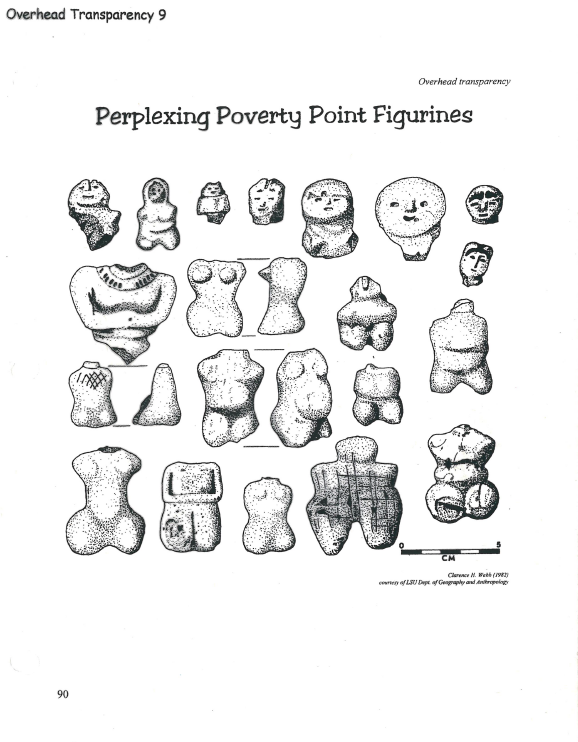 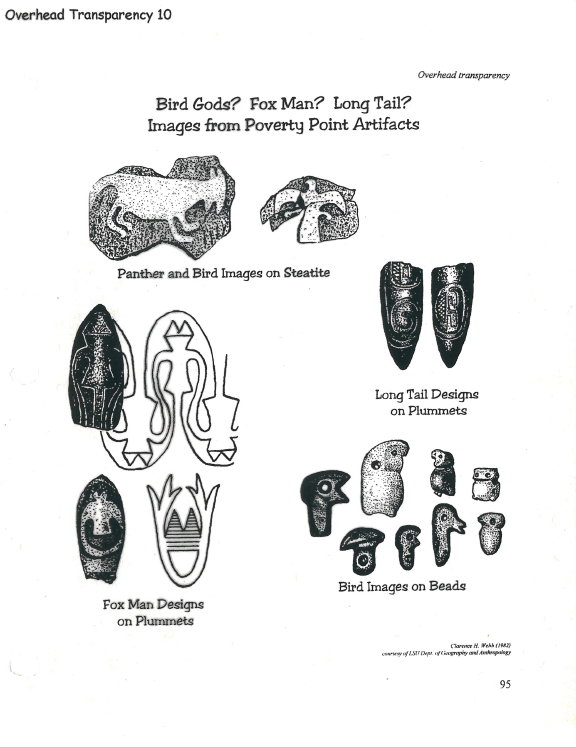 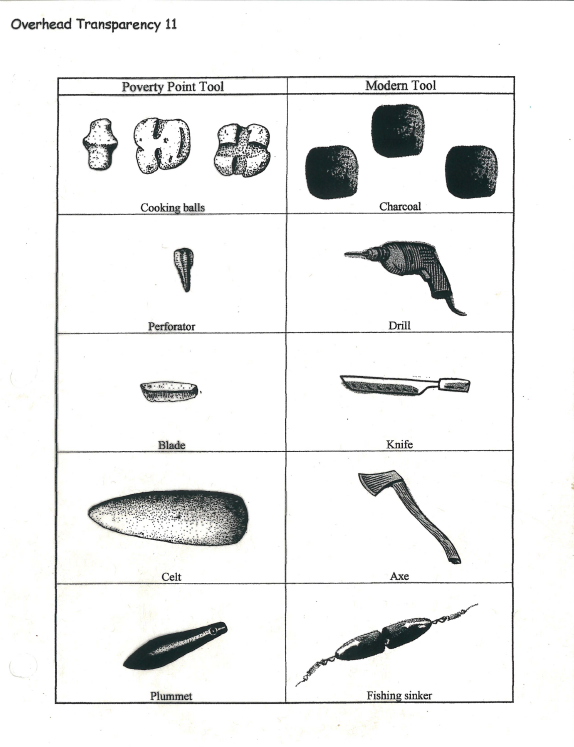 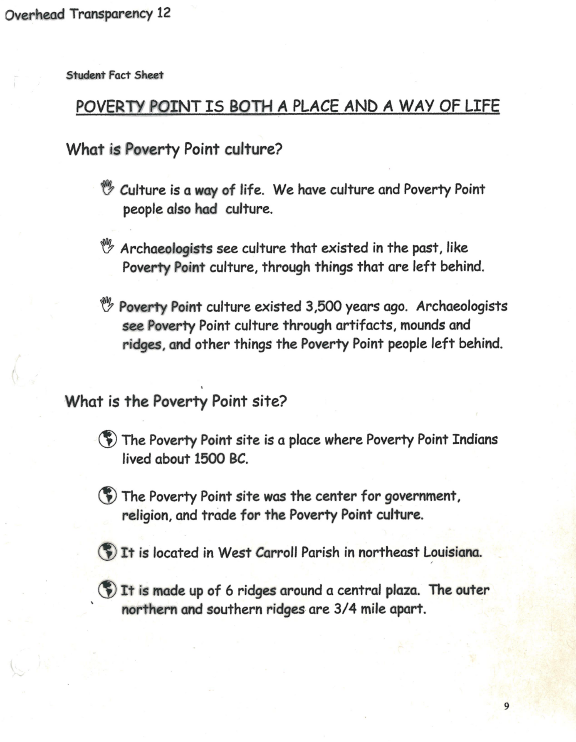